ECG Research
Ziyang
gongzy0123@163.com
04/26
GcForest(multi-Grained Cascade Forest): A Decision Tree Ensemble Method

The design of gcForest comes from DNN and ensemble learning:

  # From DNN -> Multi-Grained Scanning：
      
      Layer-by-layer processing
      in-model feature transformation
      sufficient model complexity

 # From ensemble learning -> Cascade Forest：
       
       data sample
       input features
       learning parameters        
       Output Representation
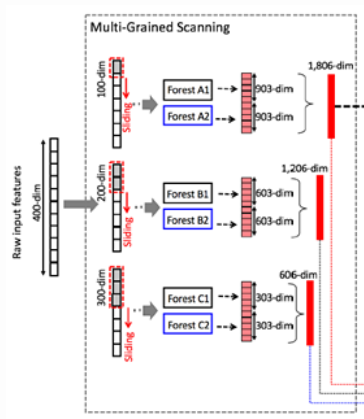 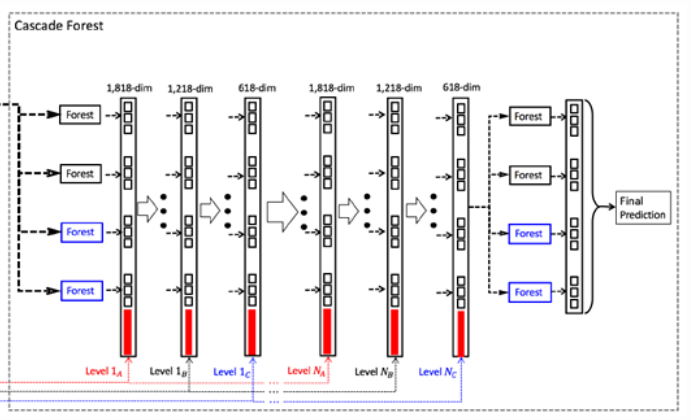 Enhanced Diversity
Gcforest combined with ECG:

# advantage:
    The ECG signal is a time series, and the sliding window is used to ensure its sequence   information and improve the effectiveness of feature extraction. At the same time, two methods of     complete random forest and random forest are adopted to ensure the richness and effectiveness of features.

# disadvantage:
 very few references
     [1] Xiong, Peng, et al. "Multi-grained cascade forest model for automatic CAD characterization on ECG segments." Displays 70 (2021): 102070.
 The model is not complex enough
Related:

# Paper:  Multi-grained cascade forest model for automatic CAD characterization on ECG segments

# Journal: displays

# From: Key Laboratory of Digital Medical Engineering of Hebei Province, China

# The classification performance about CAD:
# paper references [1]
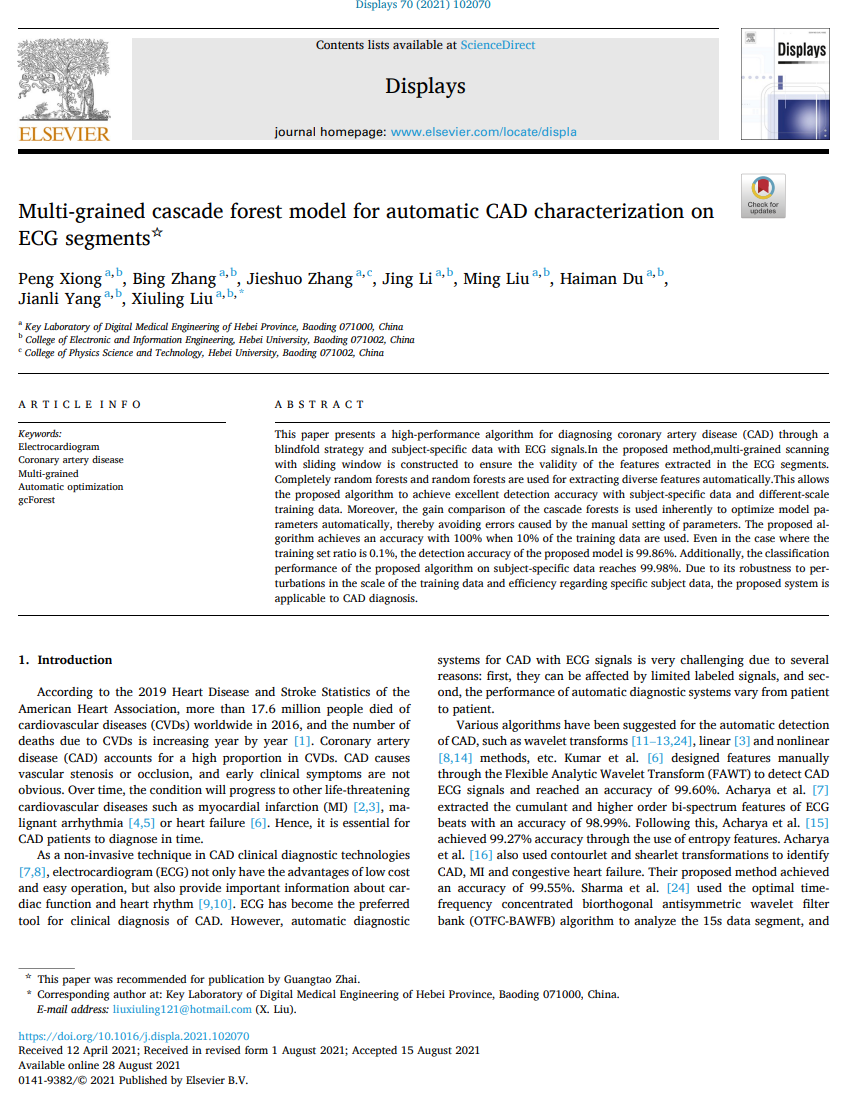 # paper references [1]
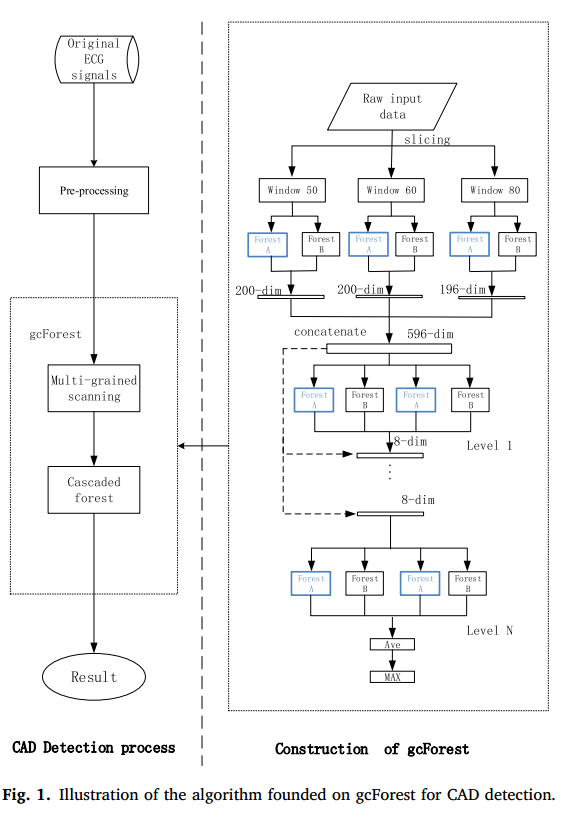 CAD automatic detection model:

# Construction of multi-grained scanning:
      In order to realize the automatic extraction of effective features and improve the robustness of the algorithm to the amount of training data, a sliding window is used to perform multi-grained scanning on the input data.

# Construction of cascade forests:
      In order to reduce the impact of data segments with insignificant features in the intercepted ECG signals on the diagnosis results, and further improve the effectiveness of the features, this algorithm employs cascade forests to classify the features that were automatically obtained from the multi-grained scanning part.
Now my research:

# data preprocessing

   wavelet transform
   median filter

# heartbeat segmentation 

   fiducial-based segmentation
   non-fiducial-based segmentation
   non-fiducial-based segmentation 
                  & 50%overlap

# gcforest model testing
data preprocessing
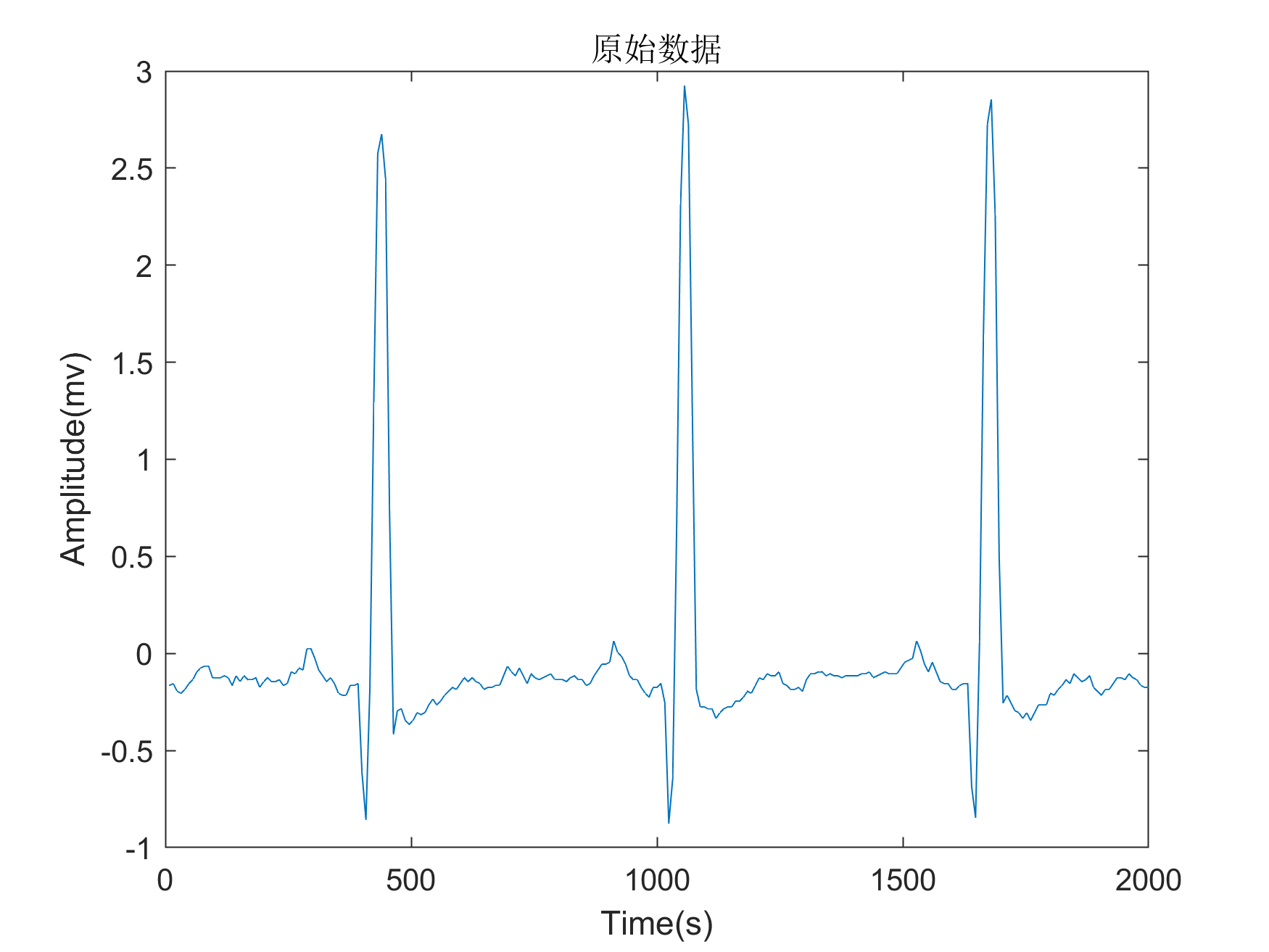 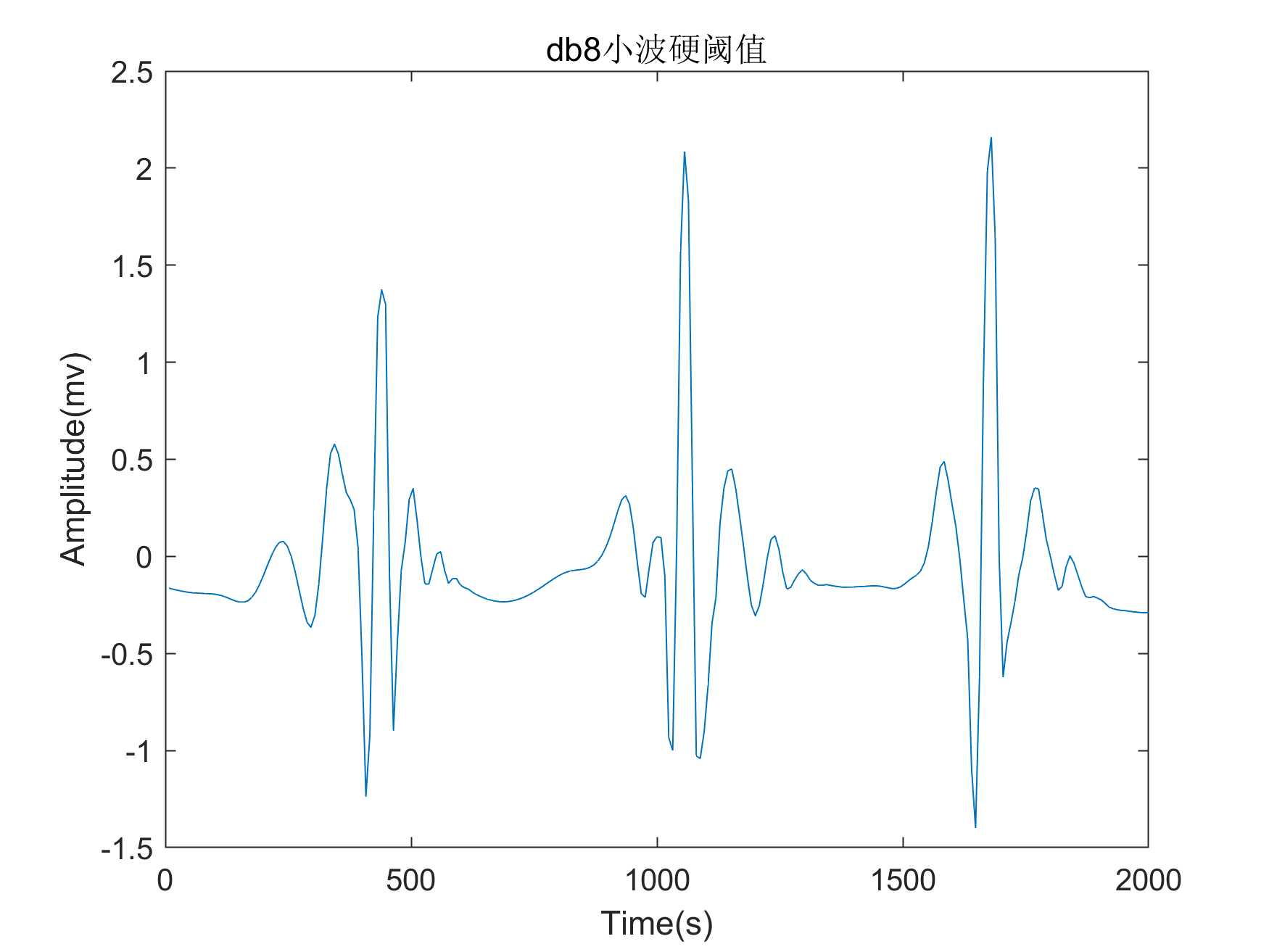 Wavelet    denoising
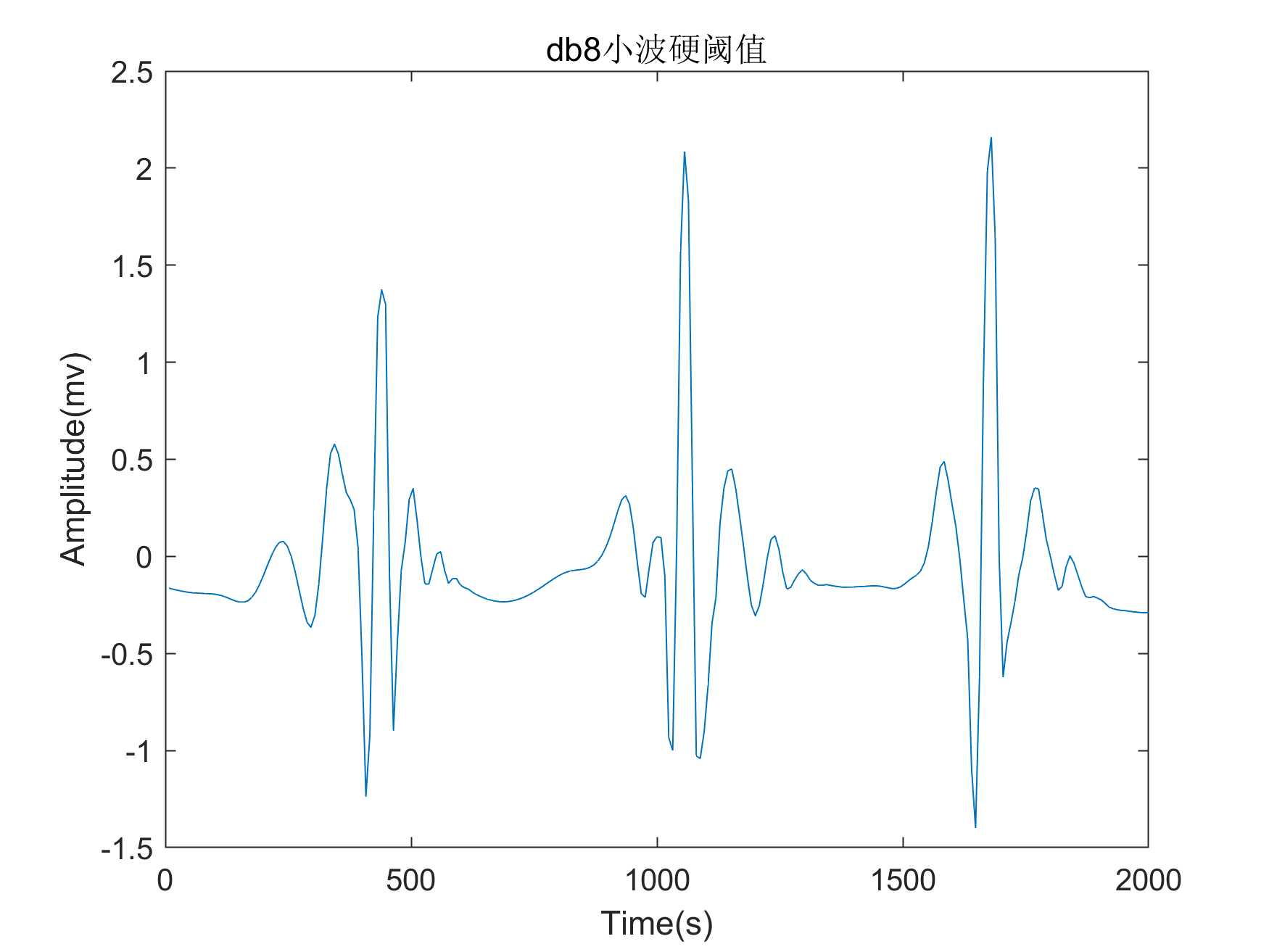 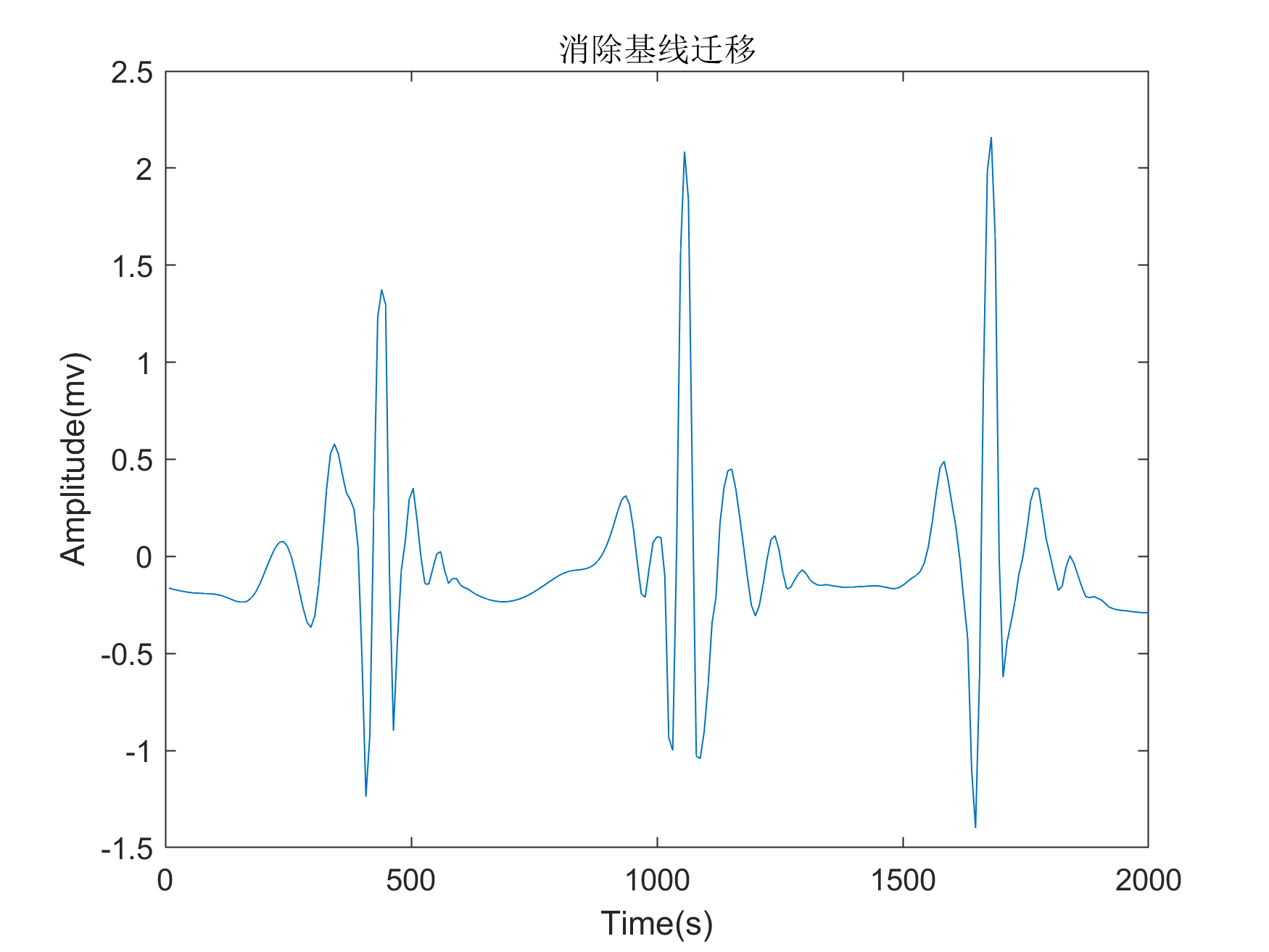 Removing      the baseline  migration
Gcforest model testing result：
Next :

#Try another dataset to test the accuracy
    ECG-ID

#Compare with other models
      BiLSTM